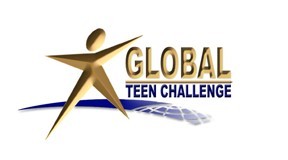 An Introduction to the DNA of Teen Challenge Ministry
By Dave Batty
Teen Challenge Staff Training Course T503.05
iTeenChallenge.org
T503.05          02-2014
1
A.	What brings real success to Teen Challenge Ministry?
DNA is our identity

DNA is who we are at the depths of our heart and soul and spirit

DNA is what brings life to our ministry
T503.05          02-2014
2
B.	What is the basic DNA of	Teen Challenge?
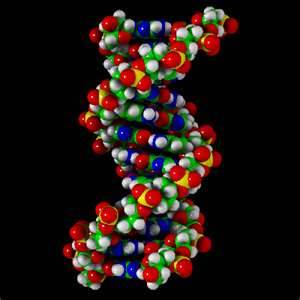 What are the essential ingredients that bring “real life” into this ministry?

What is the DNA that God wants in this ministry?
T503.05          02-2014
3
B.	What is the basic DNA of	Teen Challenge?
Prayer
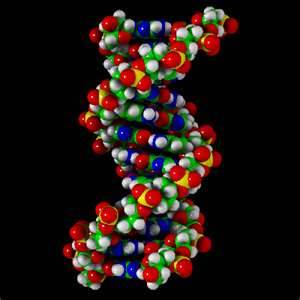 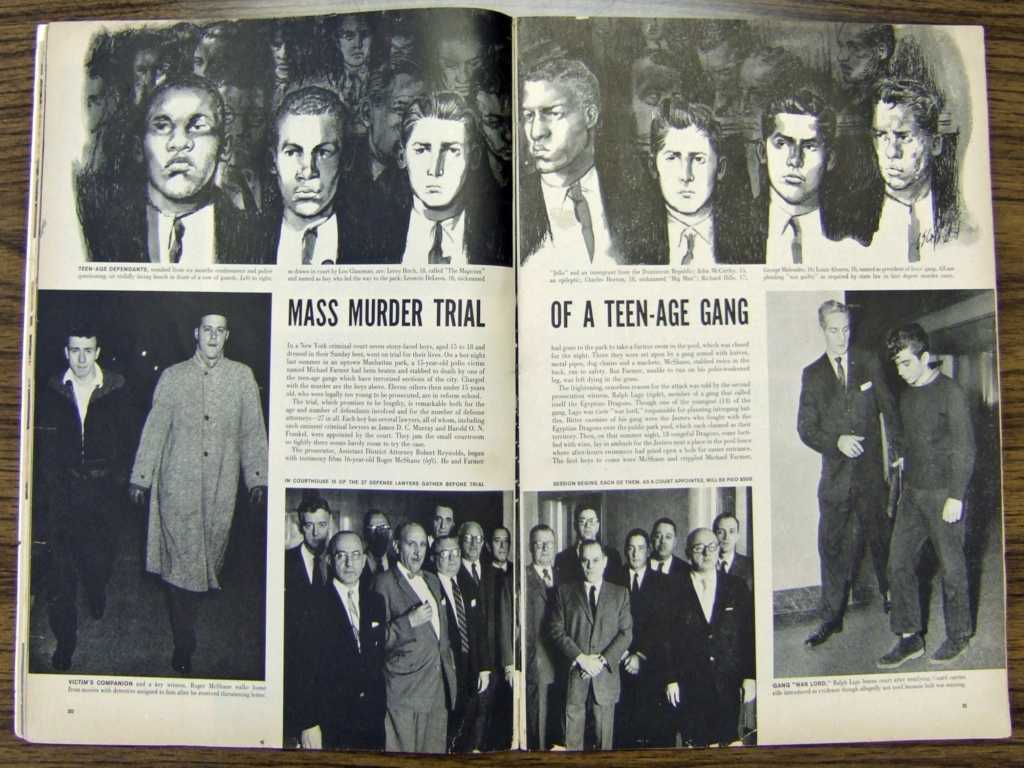 T503.05          02-2014
4
B.	What is the basic DNA of	Teen Challenge?
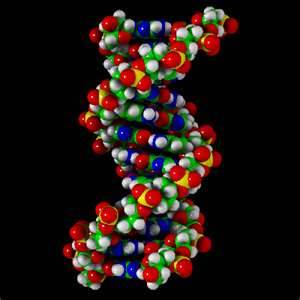 Prayer
	Psalm 126:5-6
	Hebrews 11:6
	Hebrews 4:15-16
	Matthew 21:22
T503.05          02-2014
5
B.	What is the basic DNA of	Teen Challenge?
EvangelismLove for the lost
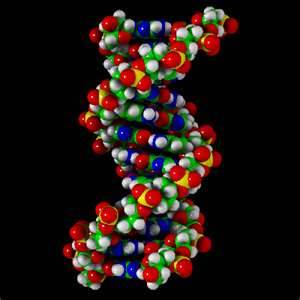 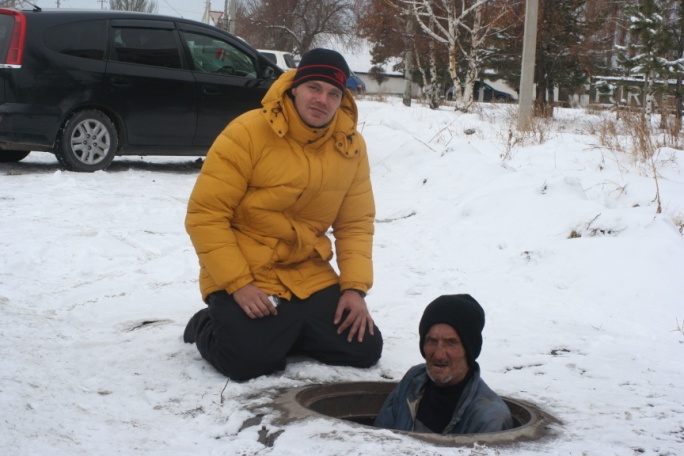 T503.05          02-2014
6
B.	What is the basic DNA of	Teen Challenge?
EvangelismLove for the lost
	Jeremiah 29:11
	2 Peter 3:9
	John 3:16-17
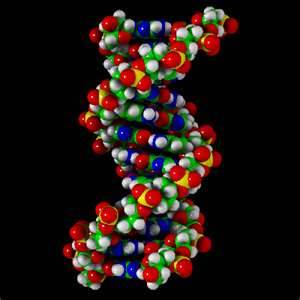 T503.05          02-2014
7
B.	What is the basic DNA of	Teen Challenge?
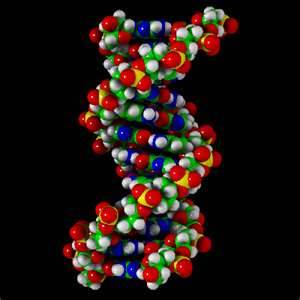 Dependence on the Holy Spirit
	Acts 1:8
	John 15:5
T503.05          02-2014
8
B.	What is the basic DNA of	Teen Challenge?
Jesus is the program
The structure is discipleship
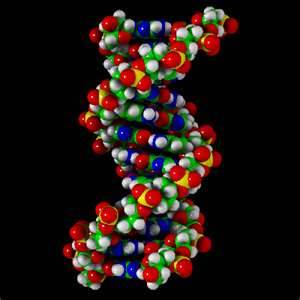 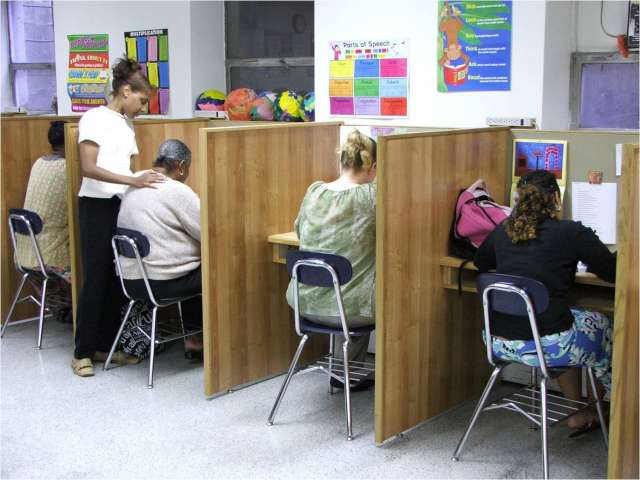 T503.05          02-2014
9
B.	What is the basic DNA of	Teen Challenge?
Jesus is the program
The structure is discipleship
	John 14:6
	John 8:36
	2 Corinthians 5:17
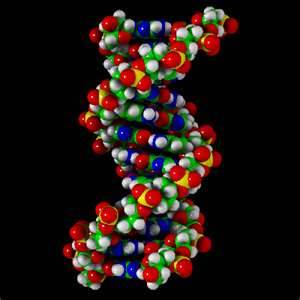 T503.05          02-2014
10
B.	What is the basic DNA of	Teen Challenge?
Lead like Jesus
Servant leadership
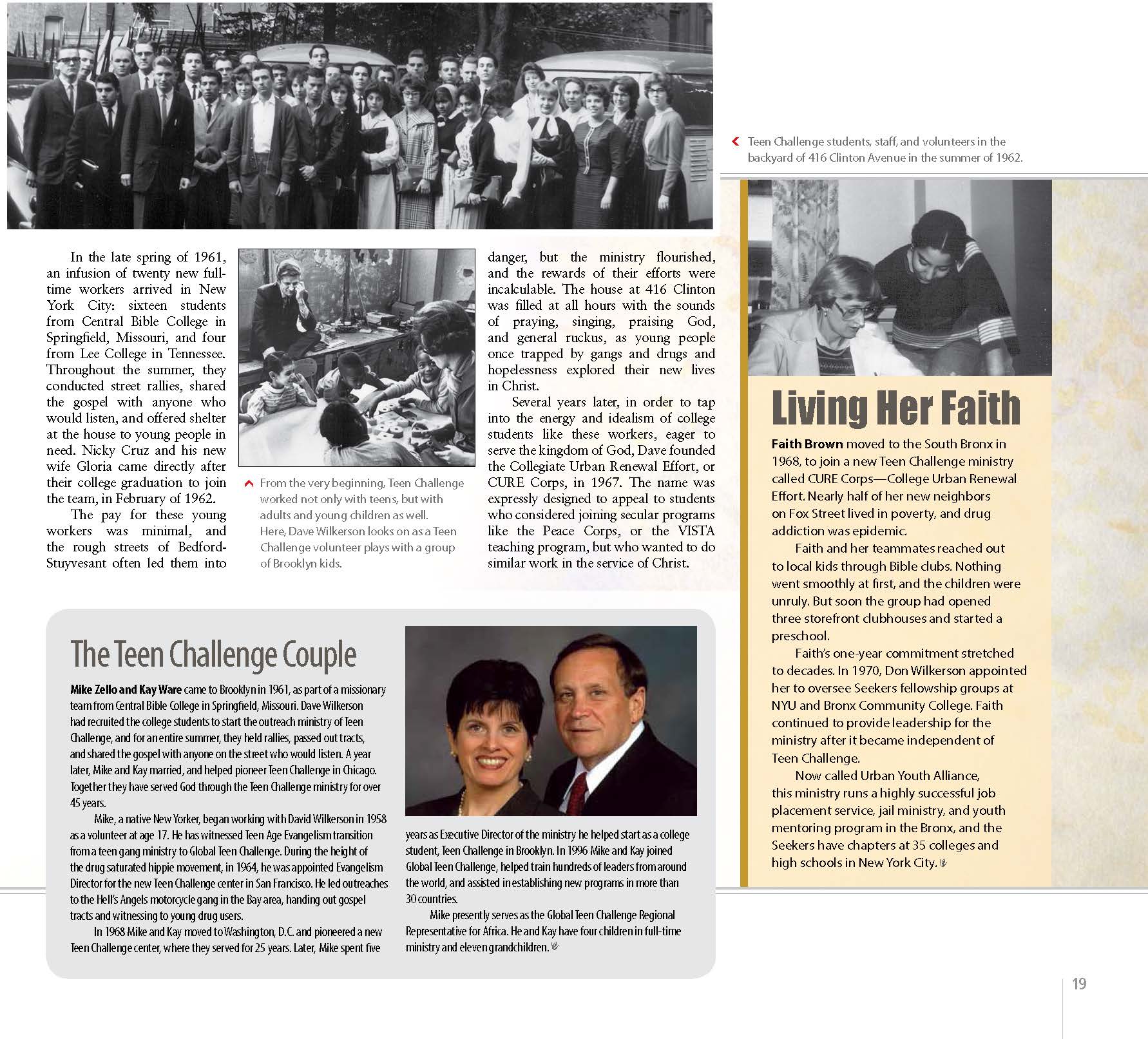 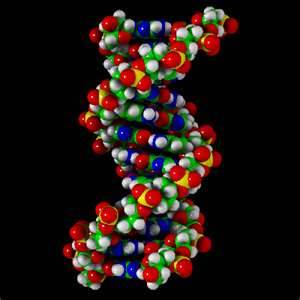 T503.05          02-2014
11
B.	What is the basic DNA of	Teen Challenge?
Lead like Jesus
Servant leadership
	John 5:19
	1 Corinthians 4:16
	1 Corinthians 11:1
	Philippians 3:17
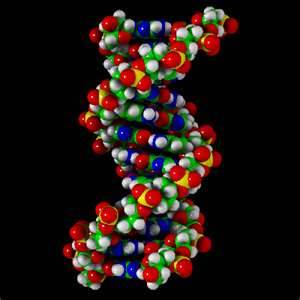 T503.05          02-2014
12
B.	What is the basic DNA of	Teen Challenge?
A culture of personal responsibility
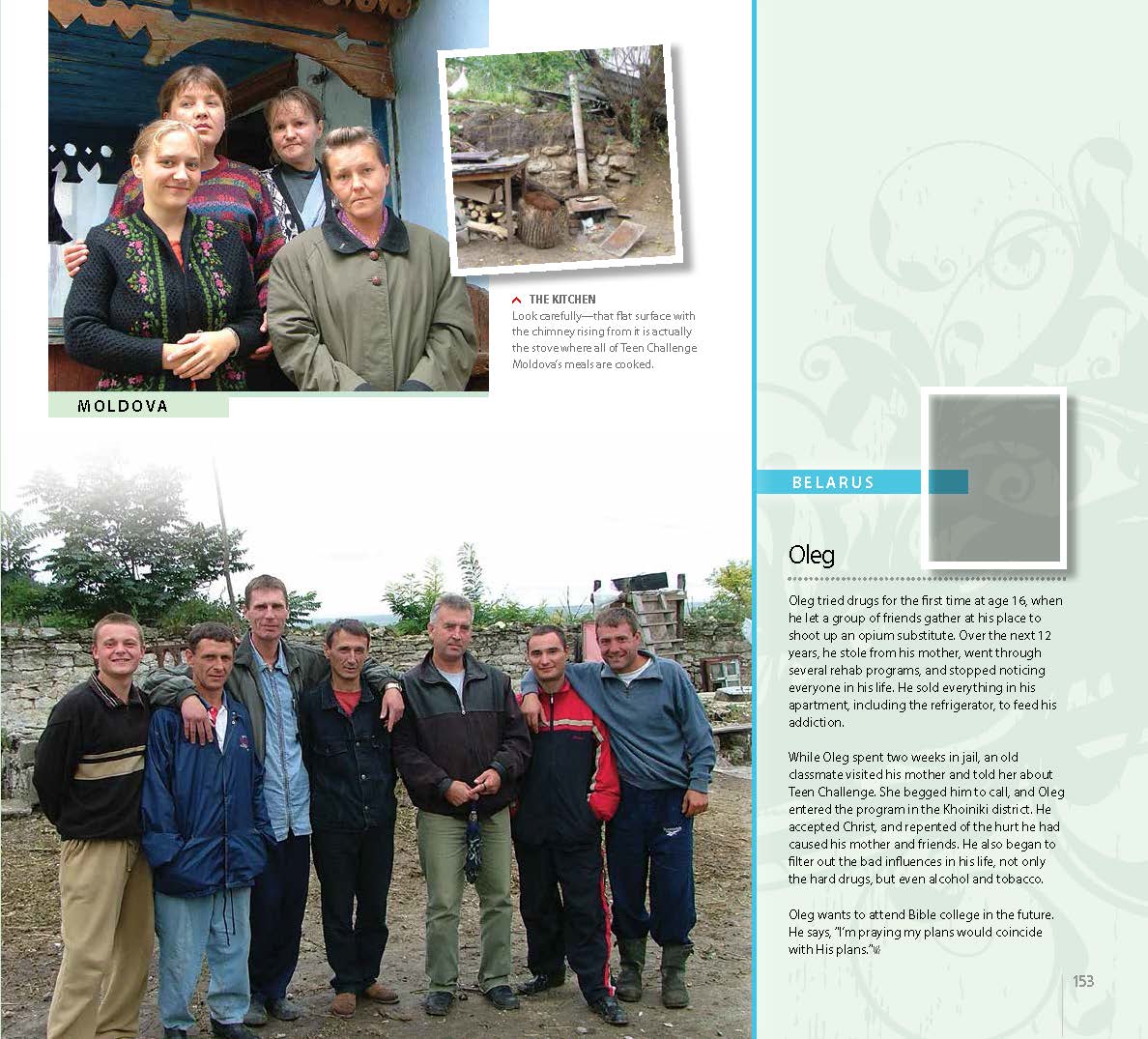 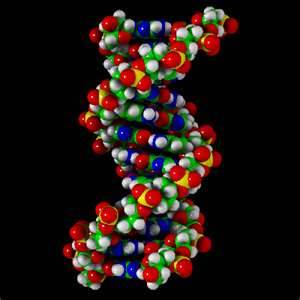 T503.05          02-2014
13
B.	What is the basic DNA of	Teen Challenge?
A culture of personal responsibility
	Psalm 51:6
	2 Corinthians 5:15
	2 Corinthians 7:1
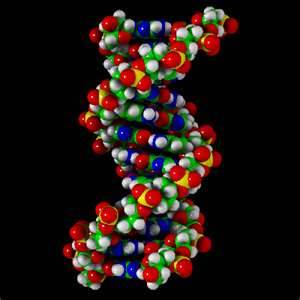 T503.05          02-2014
14
B.	What is the basic DNA of	Teen Challenge?
Faith
A power from God that always leads to action!
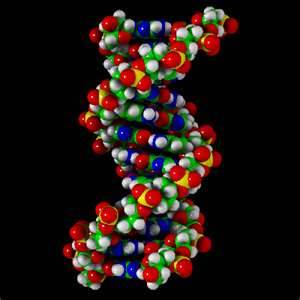 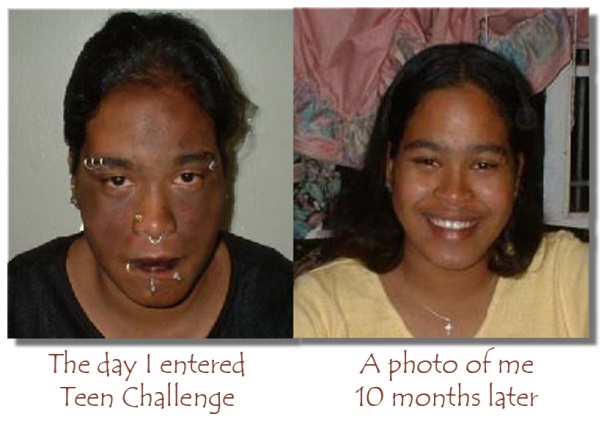 T503.05          02-2014
15
B.	What is the basic DNA of	Teen Challenge?
Faith
A power from God that always leads to action!
	John 11:40
	1 Kings 18:16-45
	James 2:14-17
	Hebrews 12:1-2
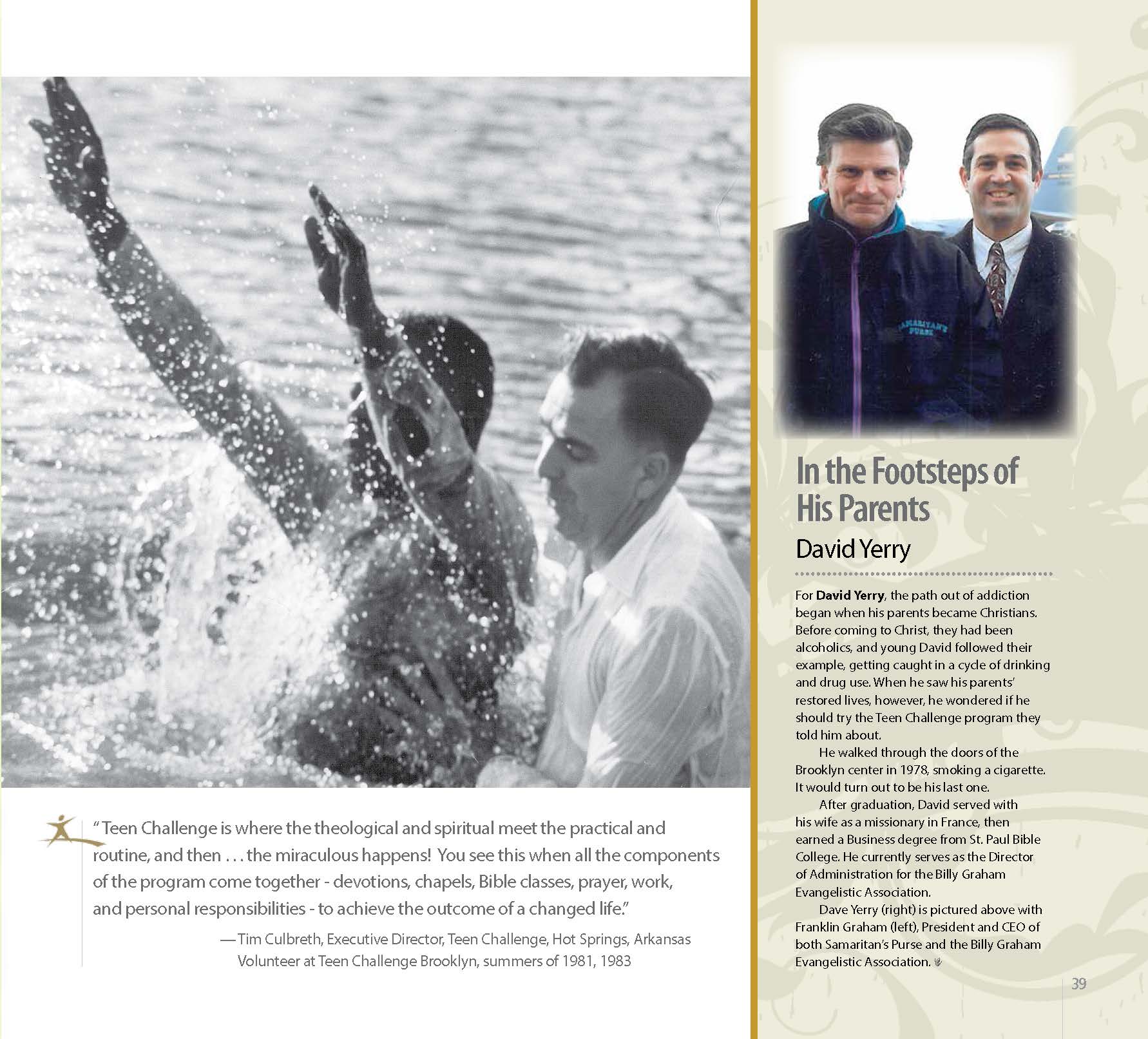 T503.05          02-2014
16
C.	How can I make the DNA of TC part of my ministry?
How did the pioneers of Teen Challenge develop the DNA of this ministry?
These godly DNA characteristics were already part of their life and ministry before they came to work at Teen Challenge.
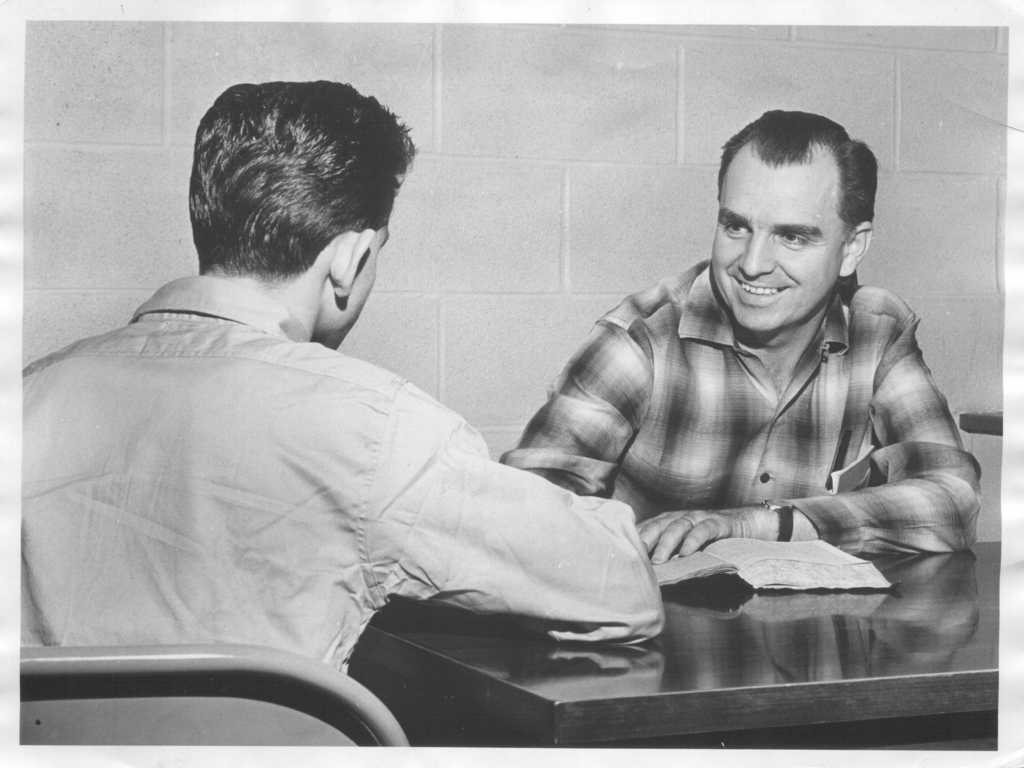 T503.05          02-2014
17
They applied this DNA to their ministry in Teen Challenge, which led to God’s blessing on the ministry.

They continued to grow the longer they worked in Teen Challenge.
T503.05          02-2014
18
2.	How would you assess your strength or weakness in applying these seven characteristics of the DNA of Teen Challenge?
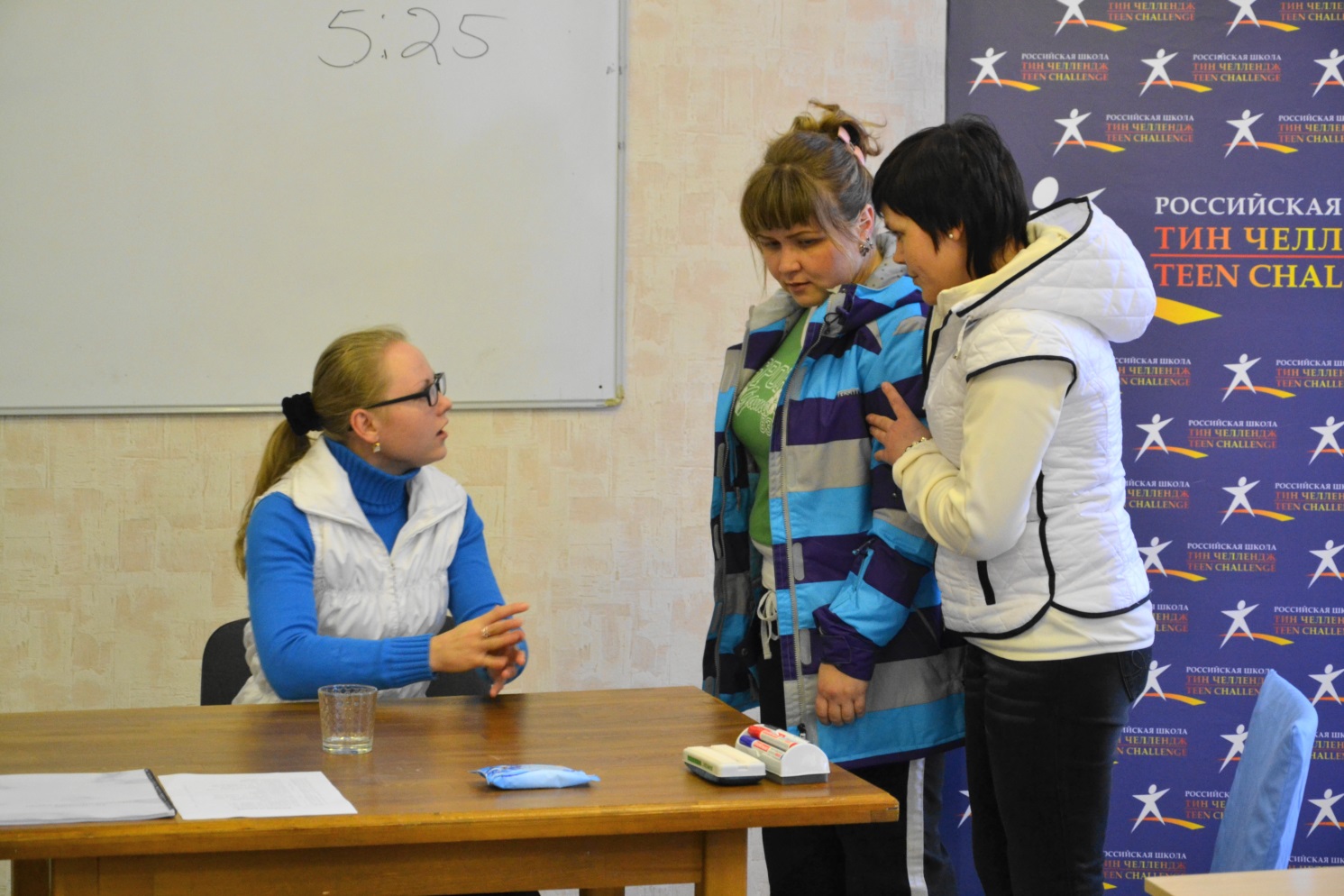 T503.05          02-2014
19
3.	What are some recent stories that show the presence of the DNA of Teen Challenge today?
T503.05          02-2014
20
4.	How can you begin to take steps and develop these DNA characteristics into your daily ministry?
Proverbs 3:5-6
T503.05          02-2014
21
Questions for discussion
T503.05          02-2014
22
Contact us

www.Globaltc.org

www.iTeenChallenge.org
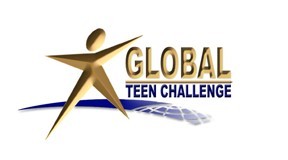 T503.05          02-2014
23